INB page. 46
Title: The Life of a Cell
EQ: How does your body grow and repair itself?
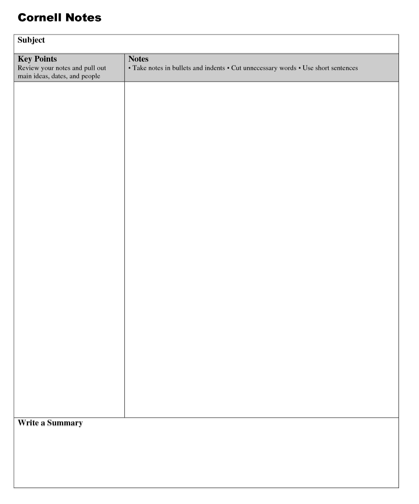 A. Why do cells divide?
Repair/replacement of dead or injured cells
Growth (more small cells)
Asexual reproduction
http://viewpure.com/DtBUM51t4iw?start=0&end=0
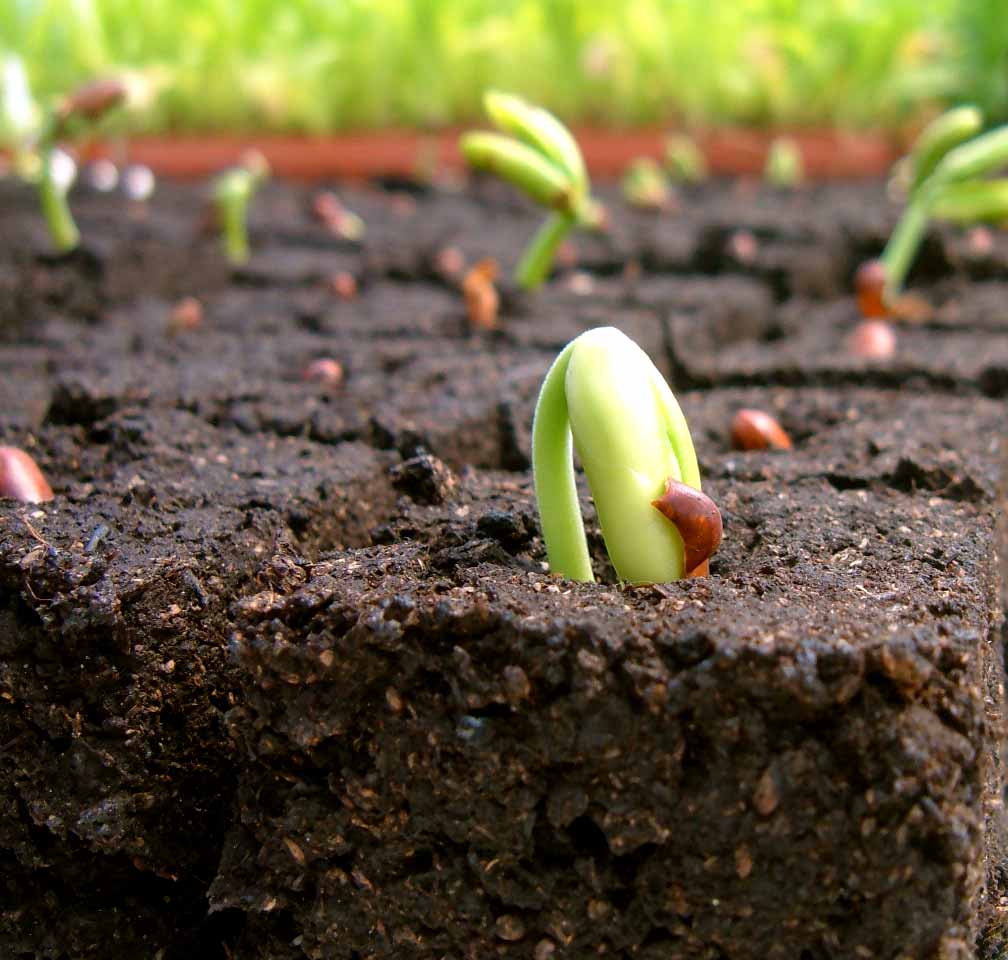 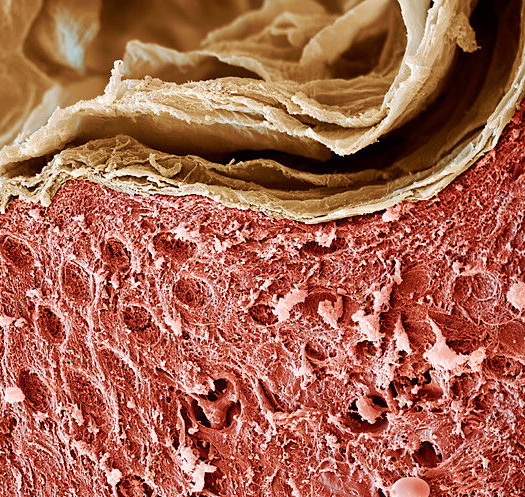 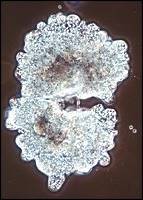 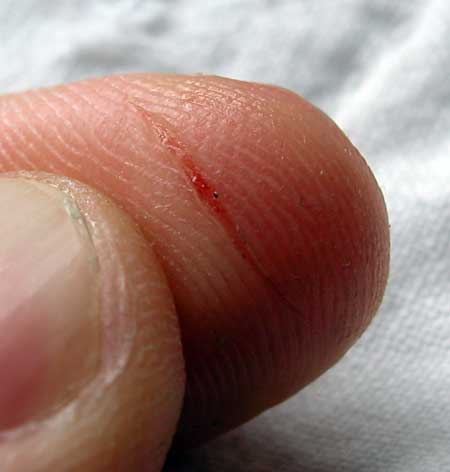 B. Cell Cycle
Mitosis:
Division of nucleus & DNA
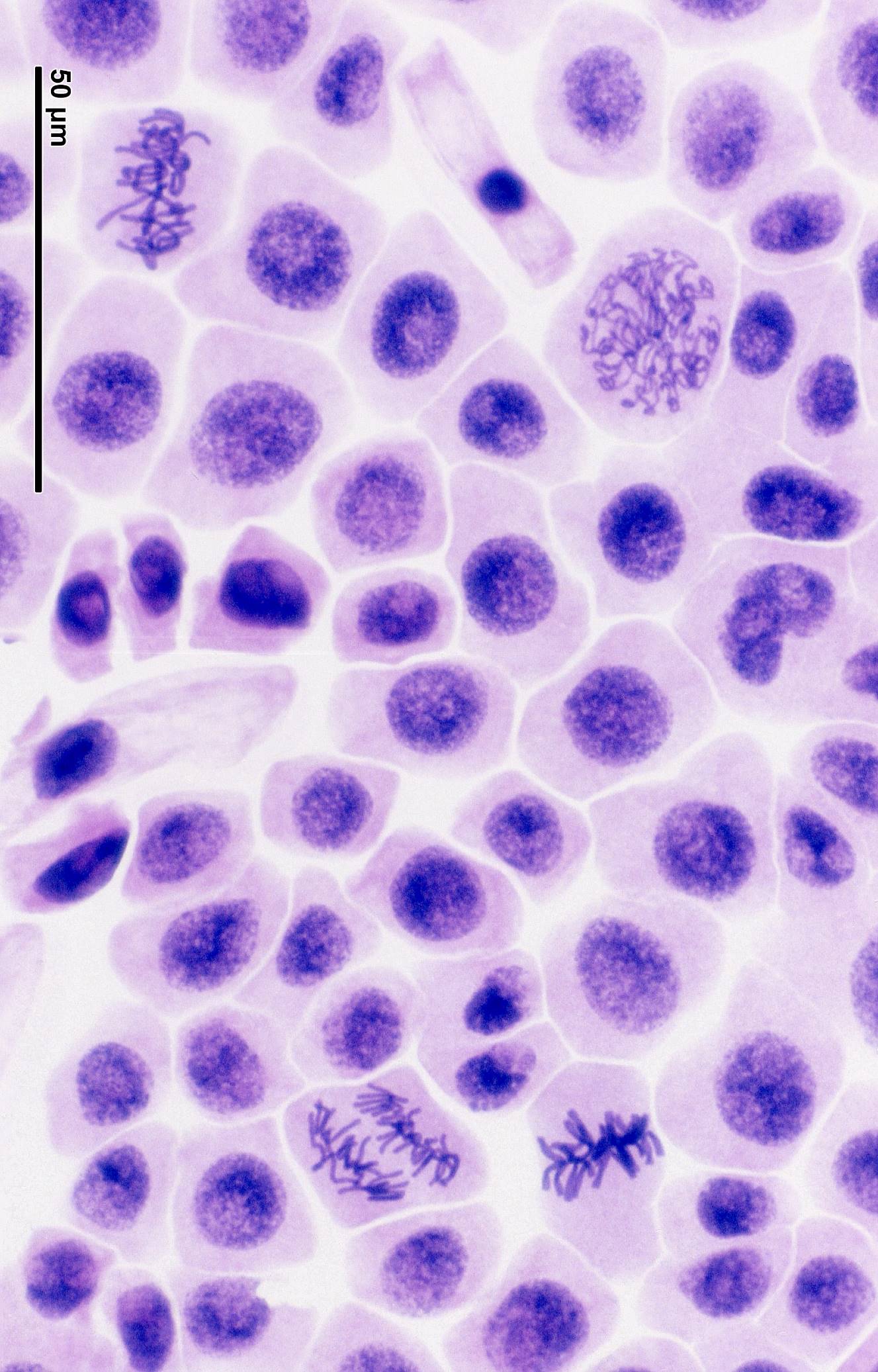 Mitosis
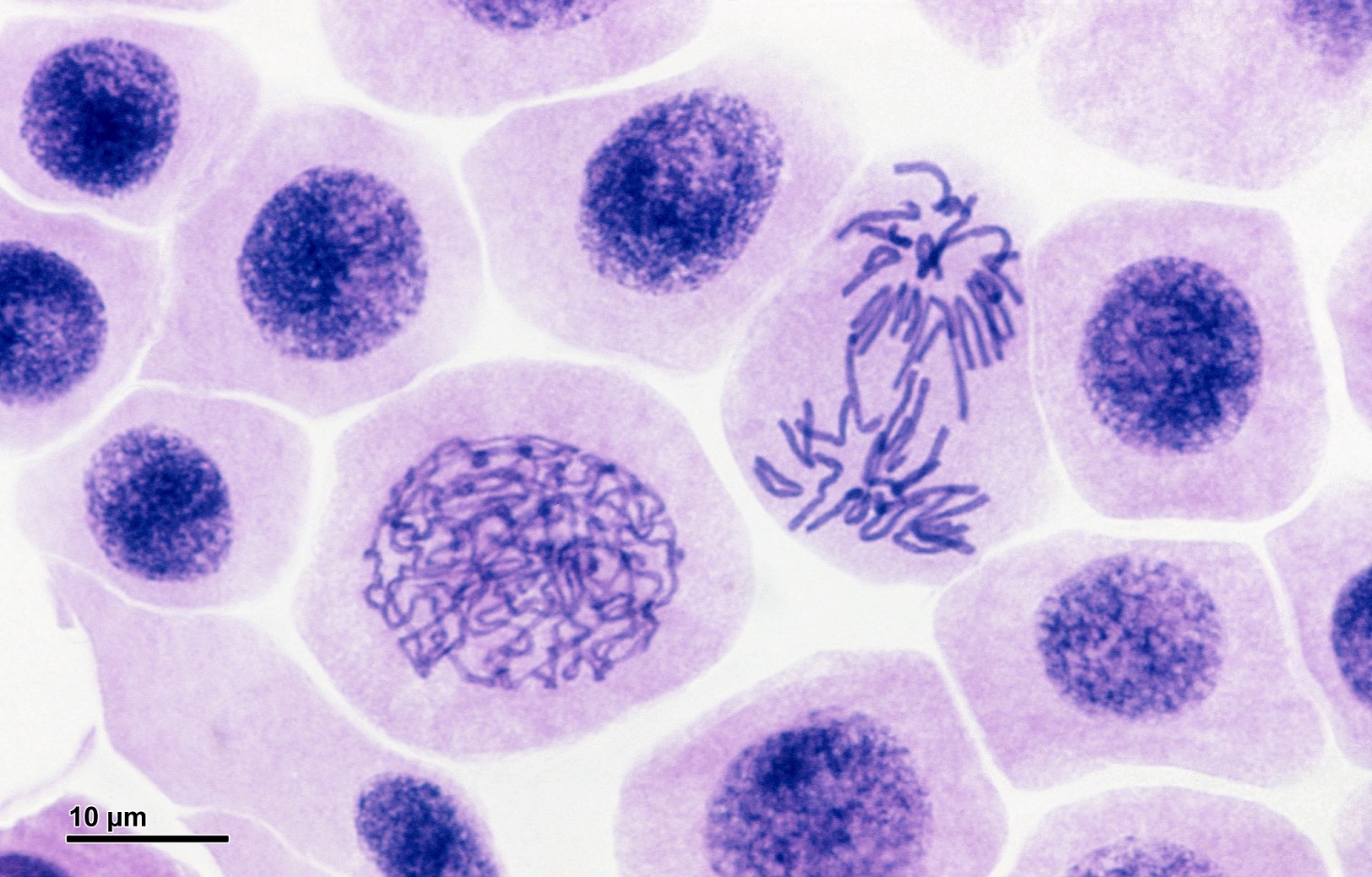 Cytokinesis:
Division of 1 cell into 2 (genetically identical)
Cytokinesis
Interphase
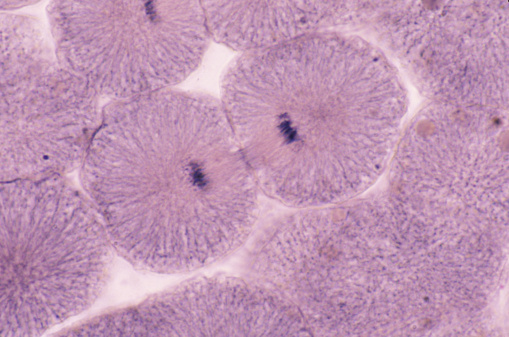 Interphase: 
-cell makes more cell parts….GROWS!
-doubles DNA
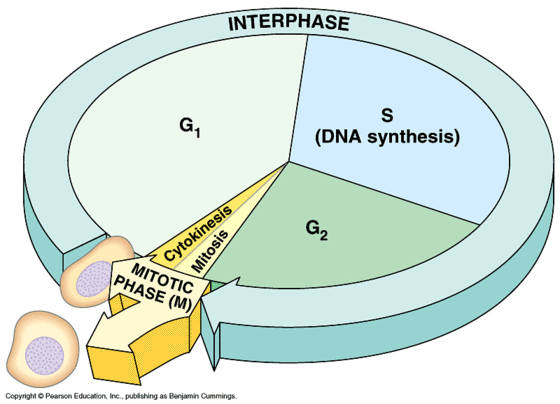 C. Phases of Mitosis
1. Starts with parent cell:
-chromosomes (long strands of DNA)
-chromosomes come in pairs called HOMOLOGOUS Chromosomes (same length, 
1 from each parent). 
-during interphase every
chromosome doubles =
2 of each homologous pair
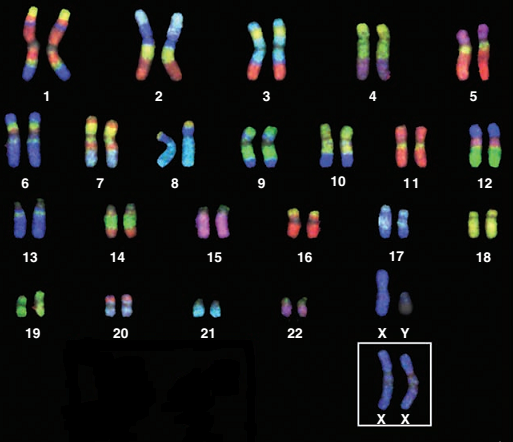 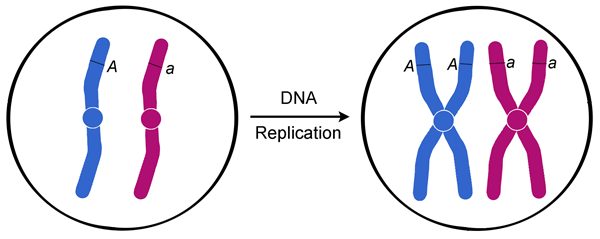 Maternal chromosome
Paternal chromosome
2. Prophase: nucleus membrane disappears, chromosome pairs are visible
3. Metaphase: fibers line up duplicated pairs in the middle.
4. Anaphase: duplicated pairs are pulled apart to opposite ends of the cell.
5. Telophase: nuclear membrane reappears in both daughter cells, new cells begin interphase.
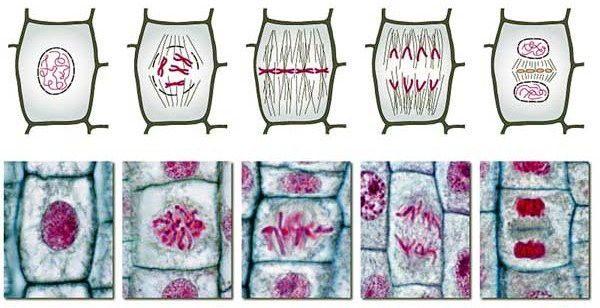 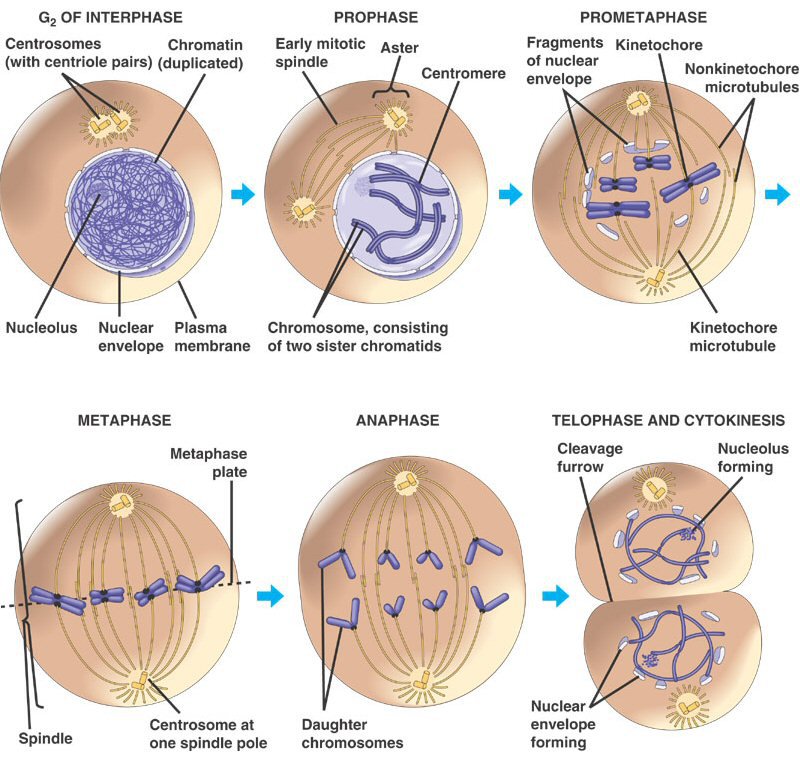 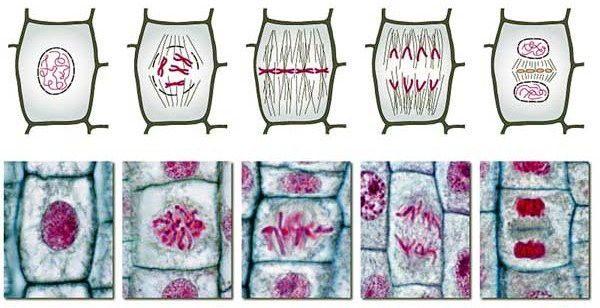 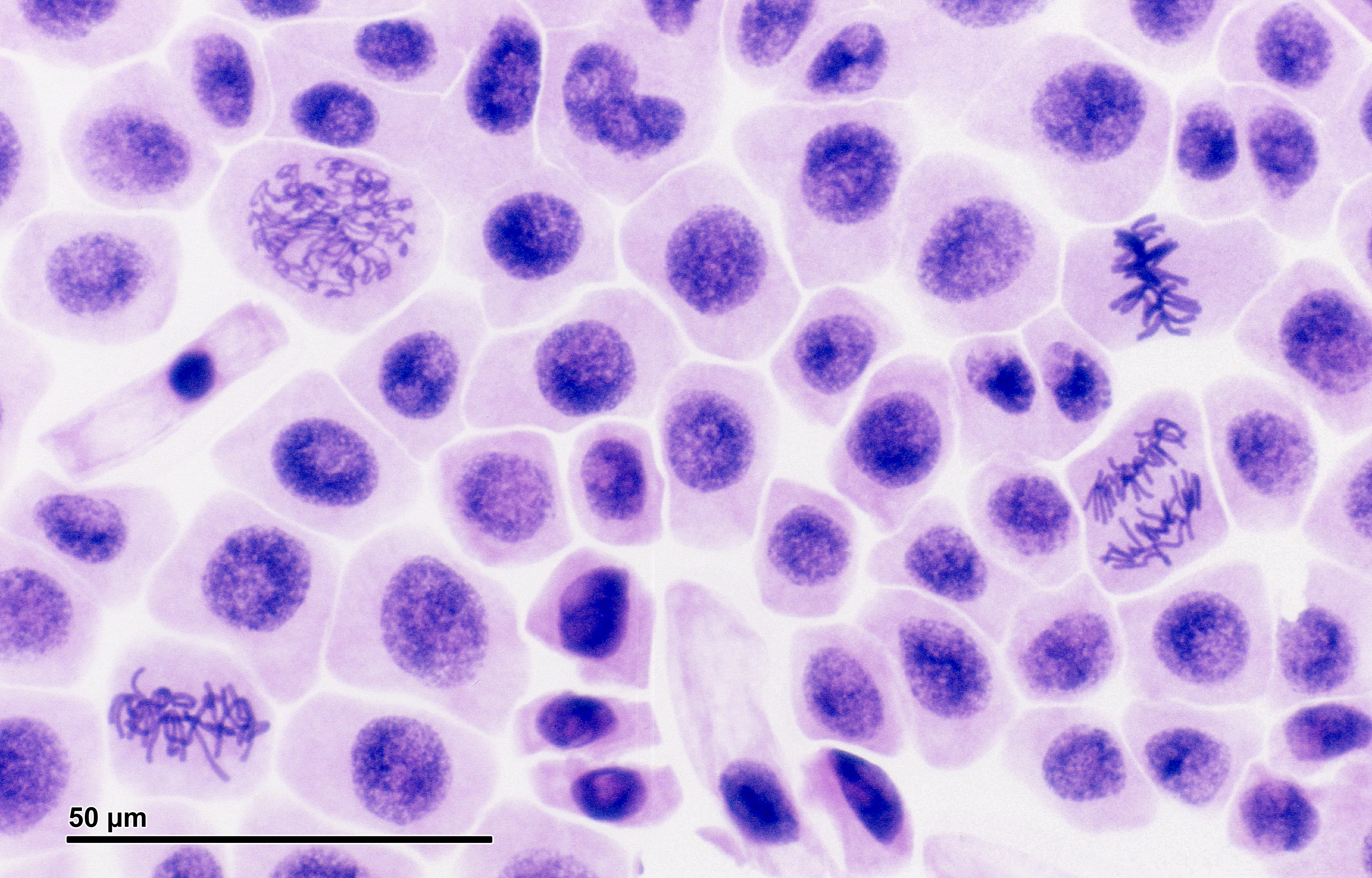 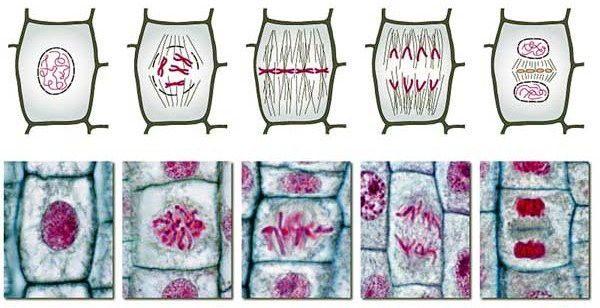 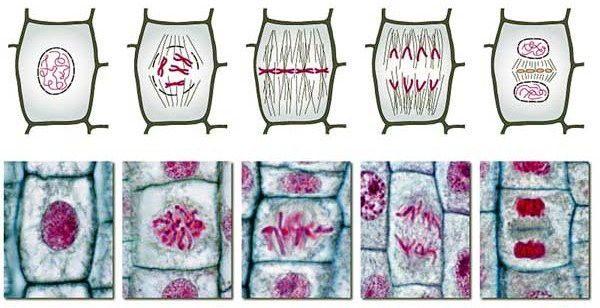 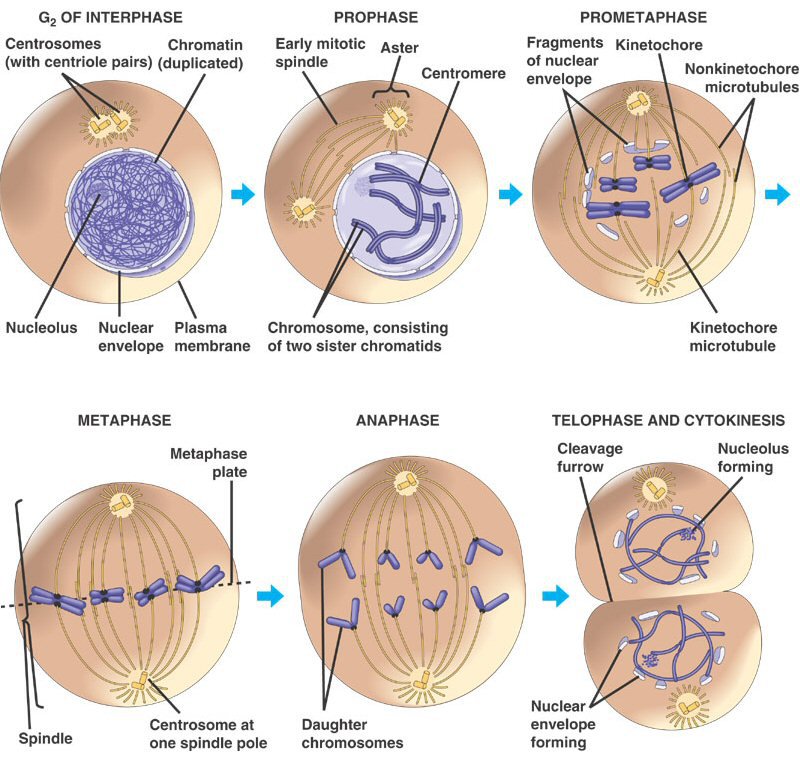 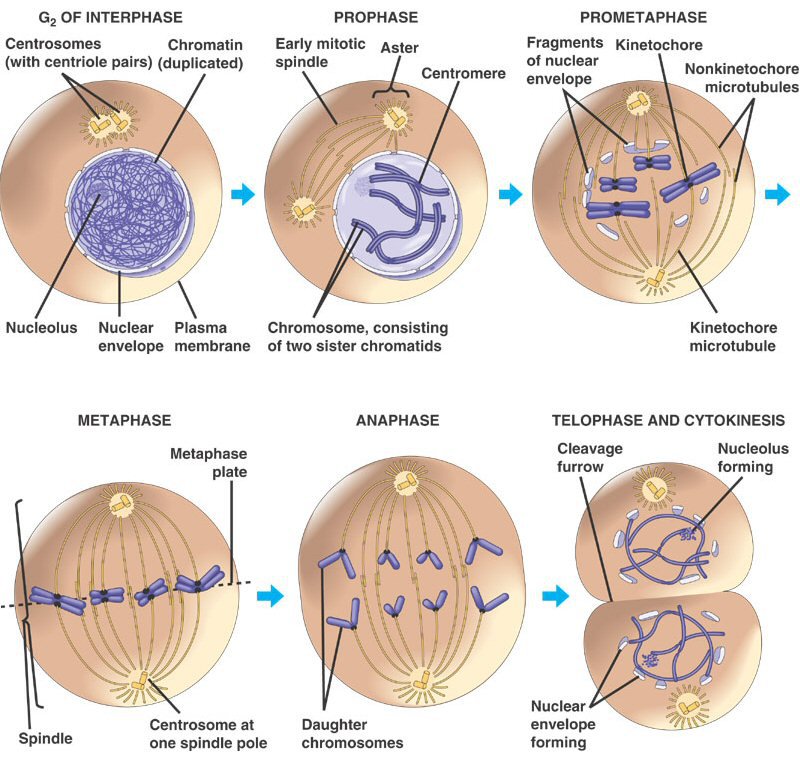 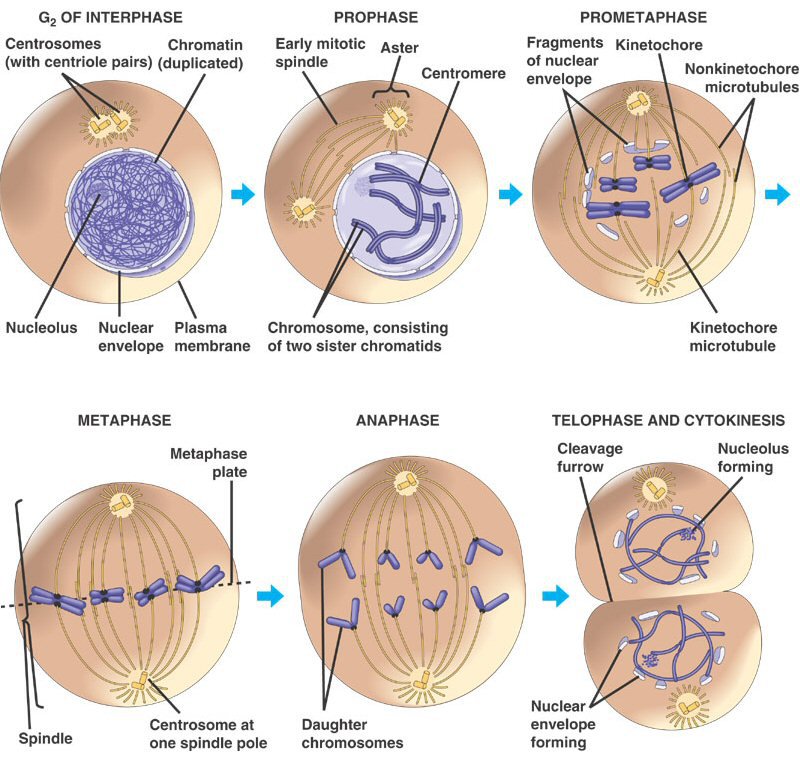 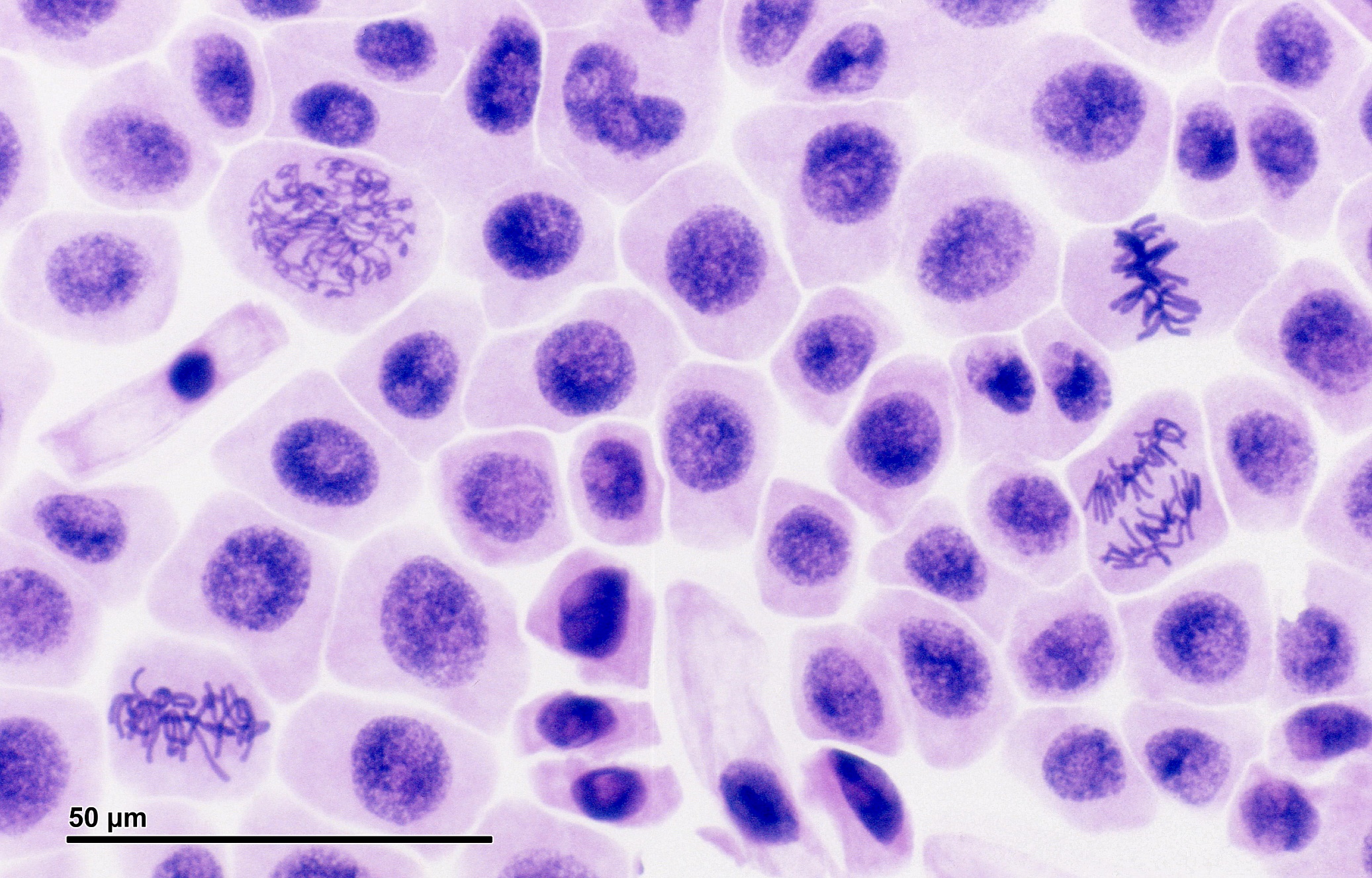 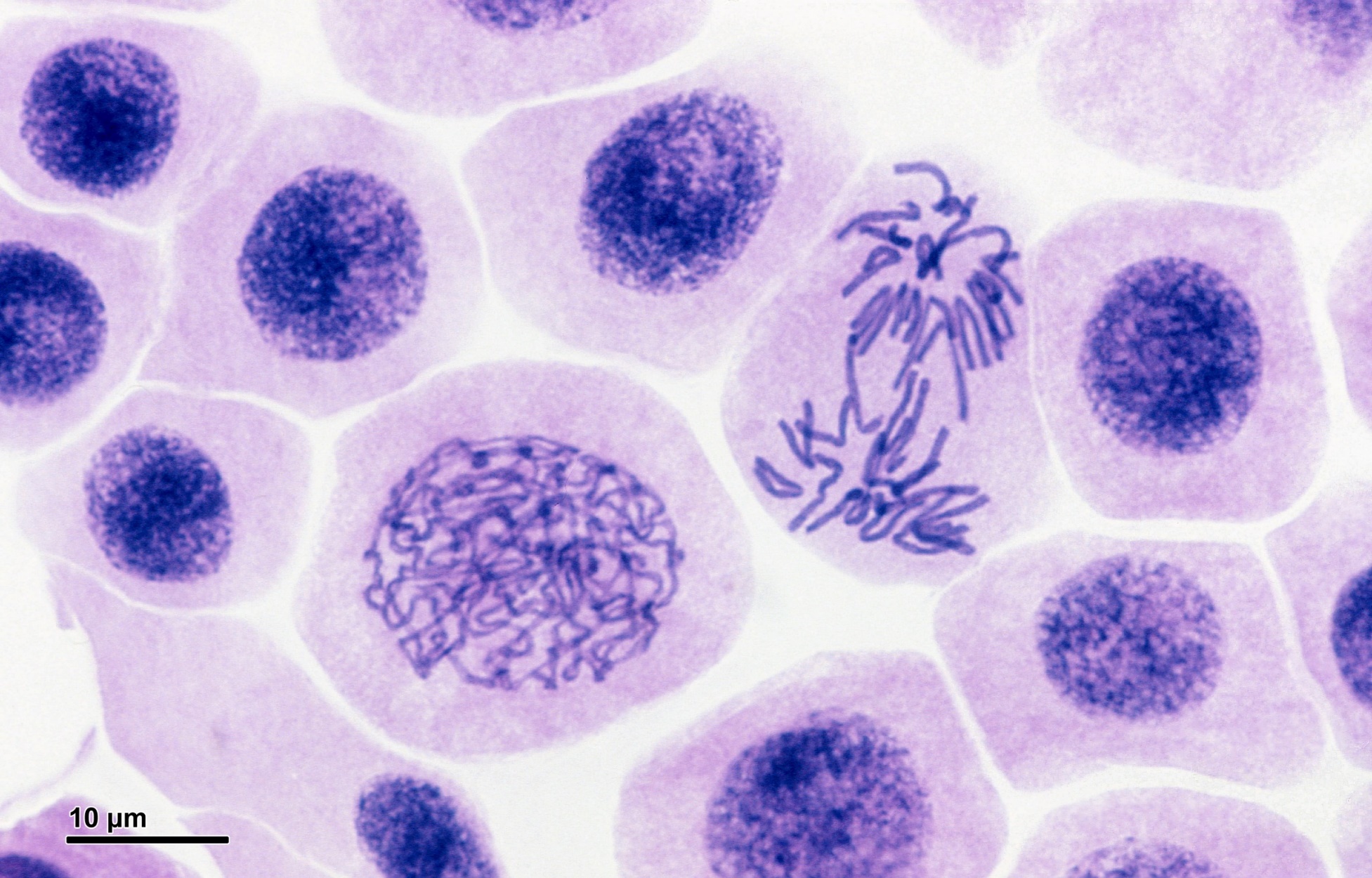 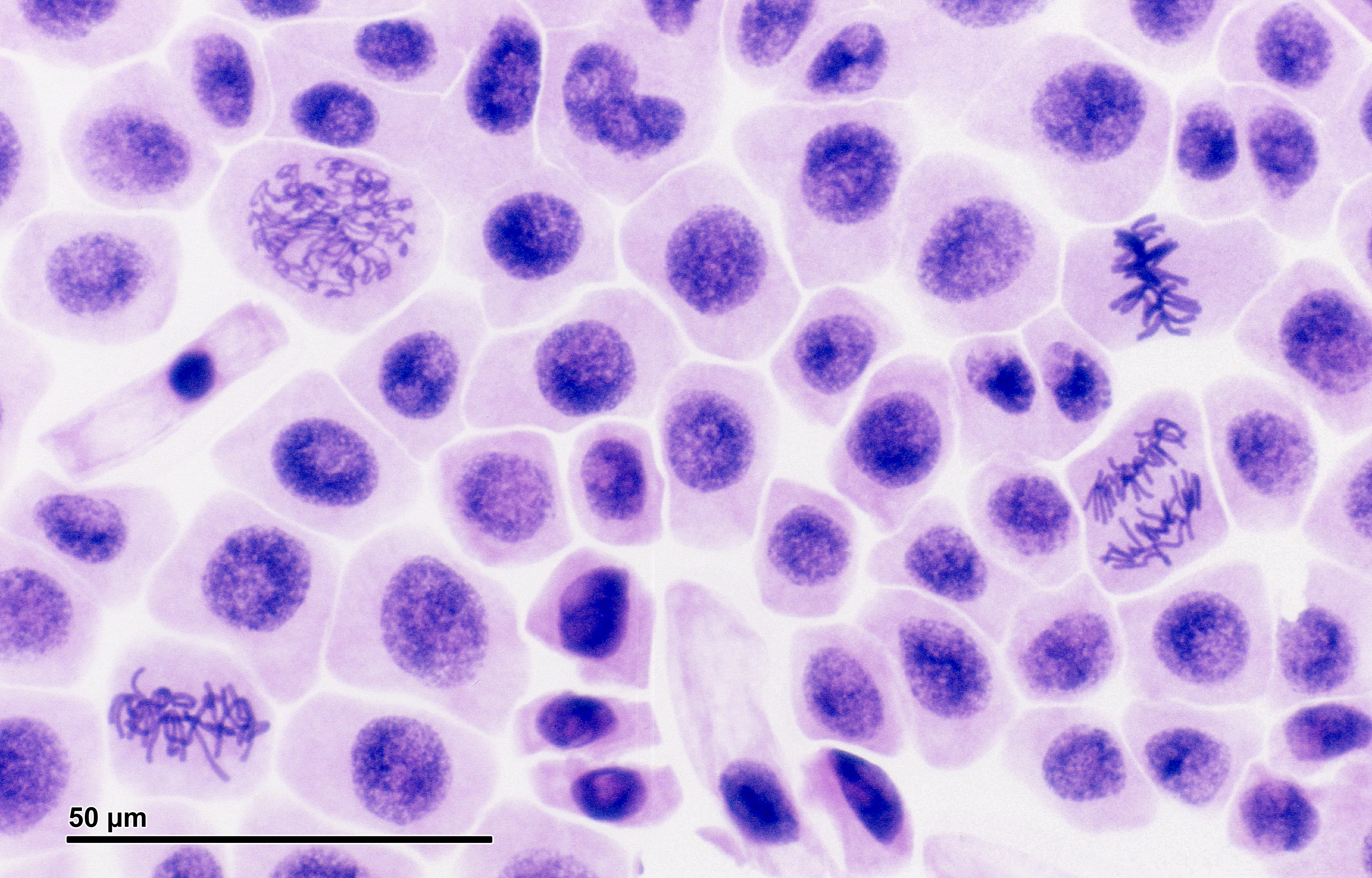 Cell Division Stop Motion Project:
-You will work with your row (4 people)
-At least ONE member of your group needs to download a FREE stop-motion video app for use in class tomorrow

Examples: 
-PicPac
-Stop Motion Studio
-Stop-Motion Movie Creator
Train your Brain to stay focused and improve studying!
http://viewpure.com/reVq-RPaHLI?start=0&end=0